Certificate
Associate Degree,
Supply Chain Management
Bachelor’s Degree,
Operations Management
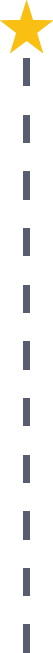 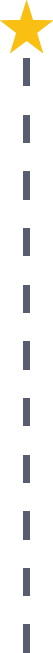 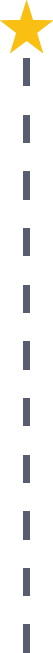 Start Pre-Business
As early as grade 7
(based on readiness)
Production Clerk
Median Salary: $38,710
Job Growth (10 yr): 8.5%
Annual Openings: 469
Average Tuition (1 yr): $0 –$3,900/yr
Logistician
Median Salary: $69,450
Job Growth (10 yr): 22.3%
Annual Openings: 216
Average Tuition (2 yrs): $3,900/yr
Transportation Manager
Median Salary: $77,660
Job Growth (10 yr): 9%
Annual Openings: 148
Average Tuition (4 yrs): $9,600/yr
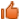 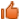 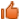 Workplace Visits
Job Shadow
Internship
Work
Supervised Experience
---
Work
Supervised Experience
Internship
---
Work
Internship
---
Work
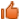 Data reflects 2014 Ohio labor statistics and public institutions of higher education for 2013-2014. For specific tuition costs, visit ohiohighered.org.
Ohio In-demand Occupations
Visit education.ohio.gov/CareerConnections for reference information. 
Course titles and sequences will vary between schools.
1/2015